هندسة الاستزراع المائيAquaculture Engineeringالجزء العملي
قسم الاسماك والثروة البحرية
كلية الزراعة – جامعة البصرة
اعداد
الدكتور صادق جواد محمد
المحاظرة الثانية:تدفق المياه وفقدان الطاقة خلال قنوات وانابيب نقل المياه
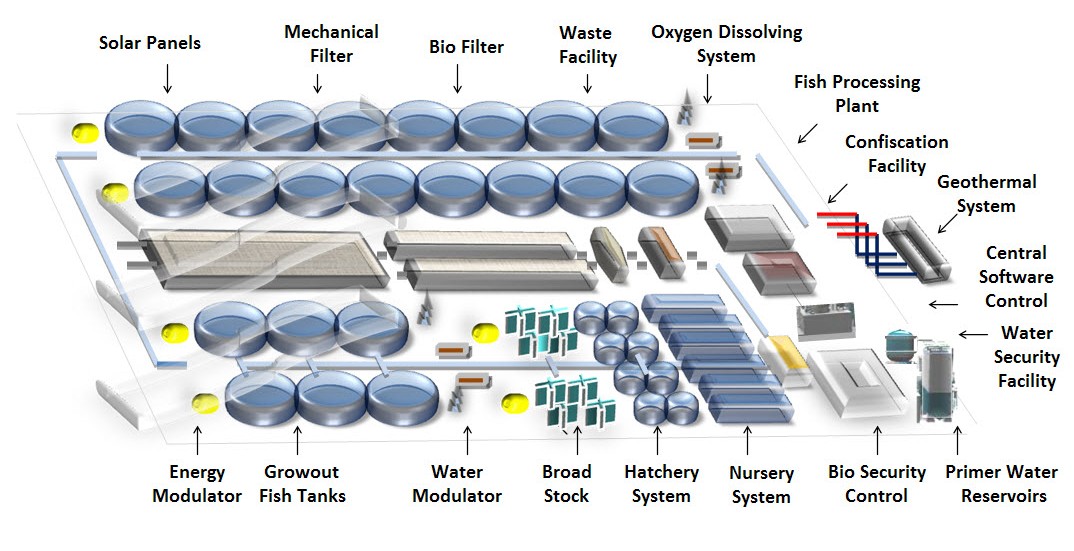 ان كمية المياه التي تتدفق عبر الانابيب والقنوات المفتوحة تعتمد على:1- سرعة الماء2- المقطع العرضي للانبوب او القناة الناقلة
ويمكن حساب كمية المياه المتدفقة عبر الانابيب او القنوات الناقلة من خلال المعادلة التالية والتي تسمى معادلة الاستمرارية:Q=VAQ=كمية المياه المتدفقةl/min , l/s, m3/sV= سرعة التدفقm/sA=مساحة المقطع العرضي للانبوب او القناة الناقلةm2
مثال:كمية المياه المتدفقة الى المزرعة 1000l/min = 0.0167m3/s  وان سرعة المياه المطلوبة في خط الانابيب 1.5 m/s فما هي ابعاد او المقطع العرضي للانبوب الناقل A=Q/V=0.0167/1.50.011m2
كمية الطاقة في الماء ثابتة حسب
(معادلة برنولي) إذا لم تتكون هناك طاقة أثناء تدفق المياه بسبب عمليات الاحتكاك
يحدث تحول للطاقة في الماء إلى
شكل آخر من أشكال الطاقة ، عادتا وهي الحرارة. هذا جدا يصعب إدراكه مع وجود كميات كبيرة من الماء الشائعة في تربية الأحياء المائية ، لأن الكثير من الطاقة التي تتكون والتي تعمل على رفع درجة حرارة الماء.
وهذا يحدث في أنبوب رفيع بكمية كبيرة من الماء بضغط عالٍ جدًا ، إنه كذلك من الممكن مراقبة تسخين المياه. نتيجة خسائر الاحتكاك عند التدفق من خلال خط ألانابيب ، يجب أن تكون طاقة الماء أعلى في البداية (المدخل) منه في النهاية (المخرج).
يمكن استخدام خطوط الطاقة لتوضيح ذلك. إذا تم ضخ الماء ، يجب أن يكون ضغط المضخة مناسبا للتغلب على خسائر الطاقة الاحتكاكية هذه بالإضافة إلى ذلك إلى ارتفاع ضغط المضخة يؤدي   فقدان الطاقةhm) ) بسبب زيادة الاحتكاك بين سطح الانابيب او القنوات الناقلة وبين المياه المتدفقة
وبالتالي لابد ان يكون هناك توافق دقيق ضغط المضخات المستخدمة في عملية ضخ الماء وبين قطر او مساحة الانابيب والقنوات الناقلة لغرض التقليل من كمية الطاقة المفقودة..
من الامور التي تزيد في فقدان الطاقة خلال عمليات نقل الماء هو تغيير اتجاه الماء داخل الانبوب او القناة الناقلة او وجود صمامات داخل الانابيب للتحكم في عملية غلق وفتح الانابيب.
ان معامل الاحتكاك يتغير حسب المواد التي يصنع منها الانبوب وكذلك عمر الانبوب وكذلك طريقة ربط الانابيب مع بعضها حيث ان الانابيب الحديثة تكون ذات اقل معامل احتكاك عما هو عليه في حالة الانابيب القديمة، وان سرعة الماء تكون اعلى في منتصف الانبوب واقلها في الجدران بسبب الاحتكاك.
ويمكن حساب كمية الطاقة المفقودة خلال عملية نقل المياه من خلال المعادلة التالية
hm=fLv2/2gd
معامل الاحتكااكf   
 طول الانبوب او القناة الناقلة   L
قطر الانبوب  d
سرعة الماء v
الجاذبية الارضية  g
ويعتمد معامل الاحتكاك على سطح الانبوب وهذا يسمى بالخشونة النسبية (r)  والتي تعرف على انها العلاقة بين الخشونة المطلقة (e) وقطر الانبوب (d) r= e/d
مثال:احسب كمية الطاقة المفقودة في خط الانابيب الناقل اذا كان قطر الانبوب الداخليmm  110(0.11 m) وطول الخطm  500 وسرعة التدفق 1.5 m/s ومعامل الاحتكاك 0.030 hm=fLv2/2gd=0.030*500*1.5/2*9.81*0.1111.47